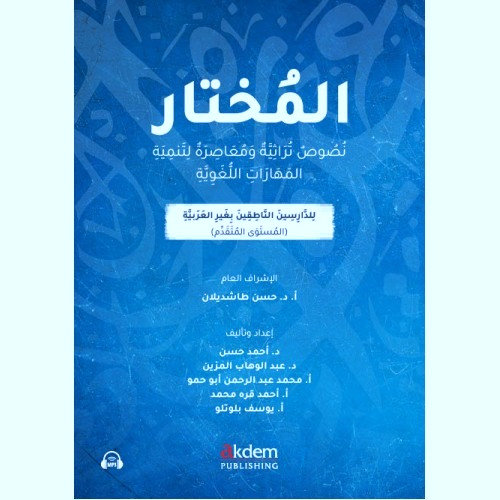 Final review (2)
Dr. Ehab Atta
1
2
أَحْوَالُ العَرَبِ قَبْلَ الإِسْلَامِ
3
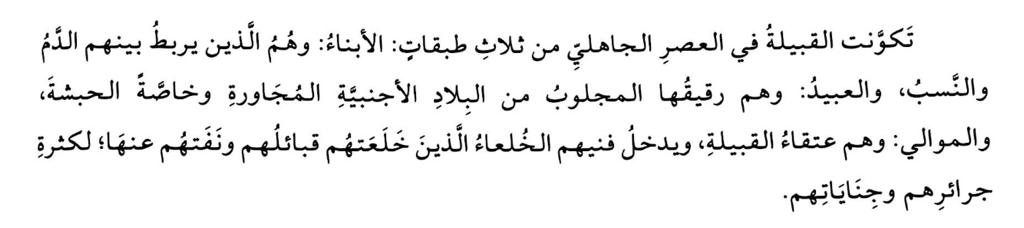 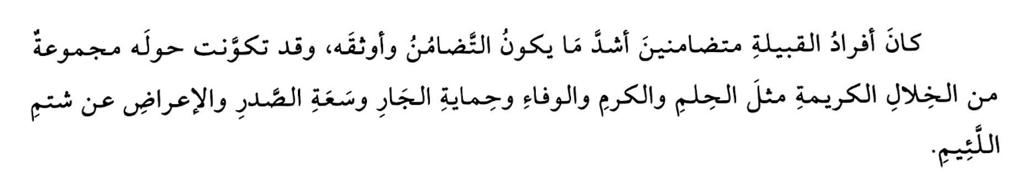 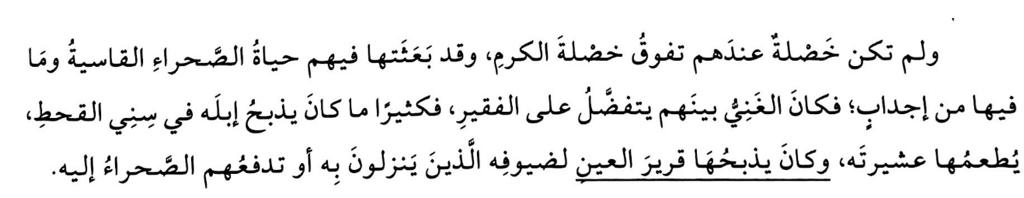 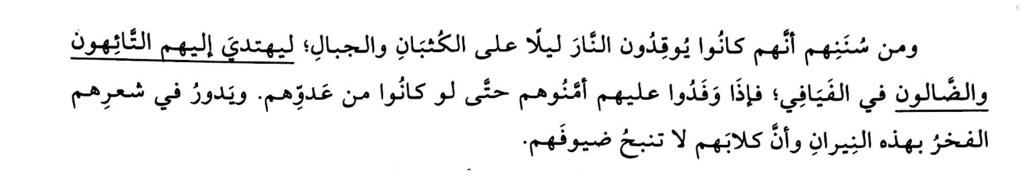 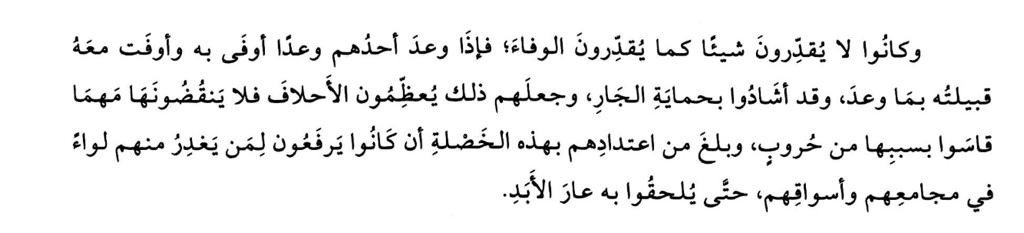 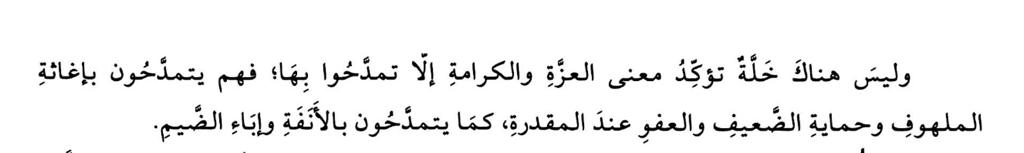 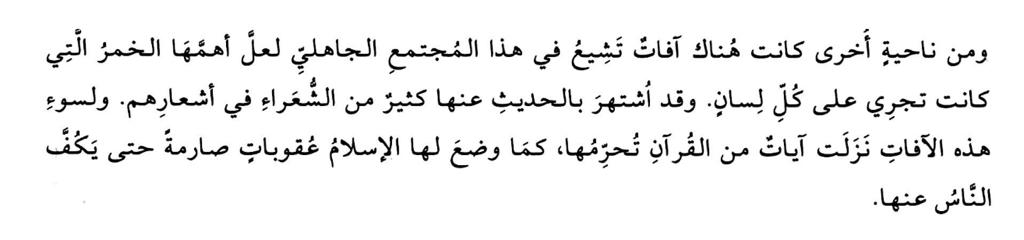 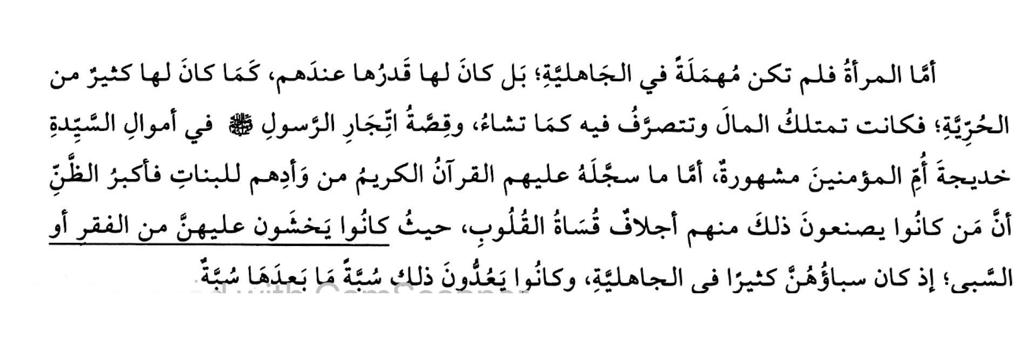 خُطْبَةُ طَارِقِ بْنِ زِيَاد
12
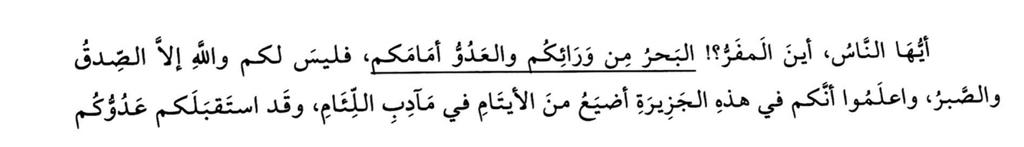 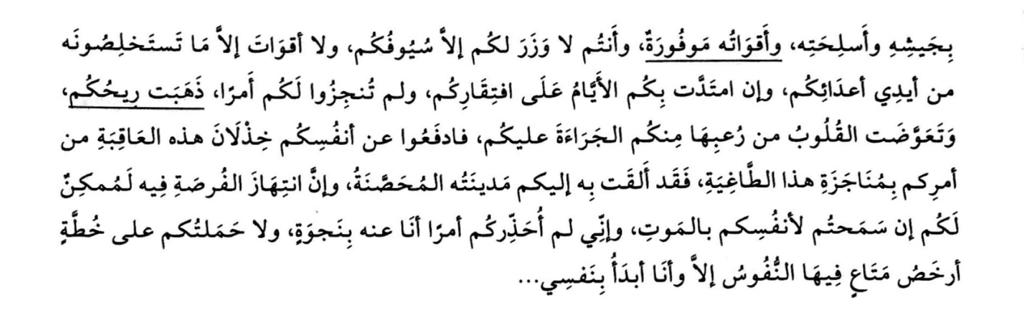 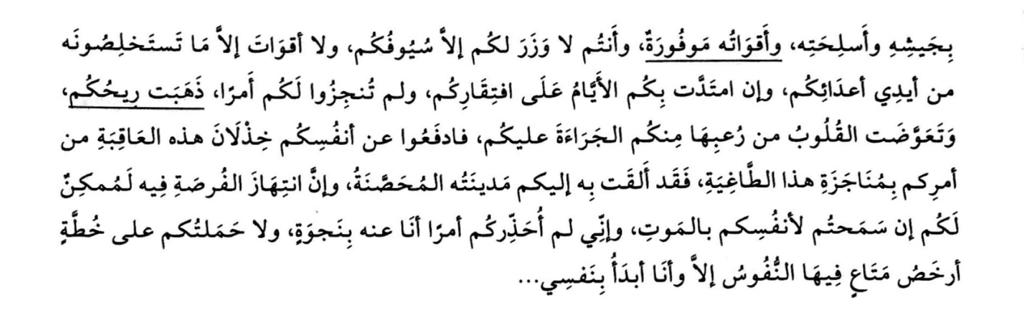 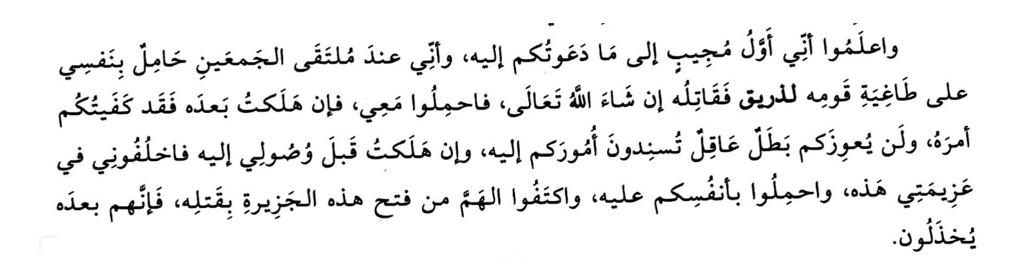 مُنَاظَرَةٌ بَيْنَ عُلُومِ اللُّغَة
16
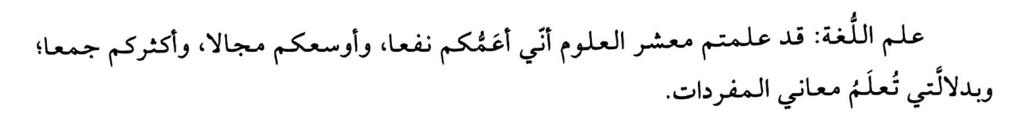 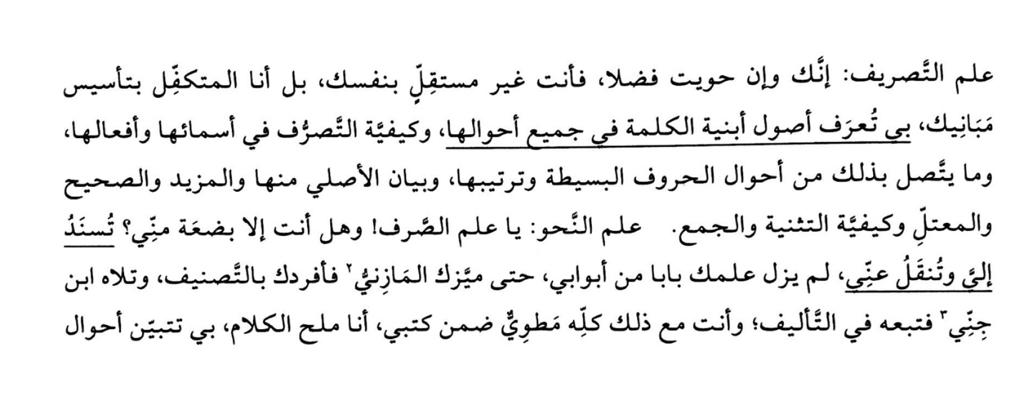 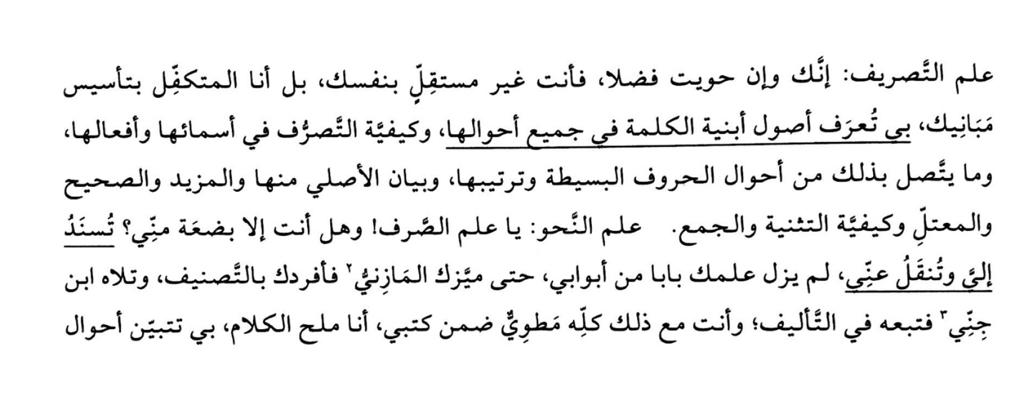 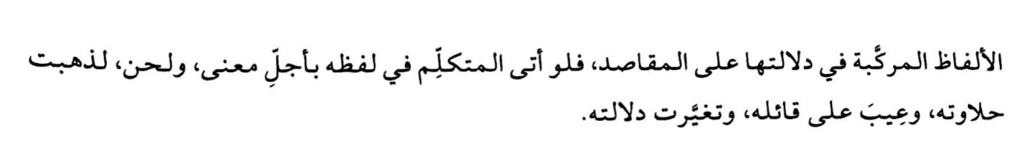 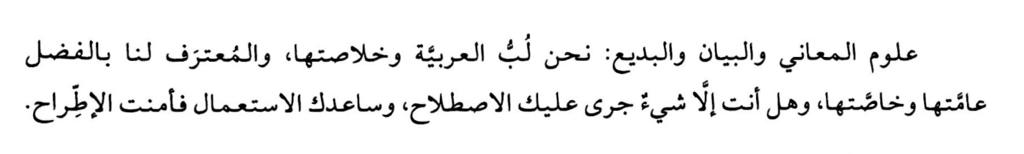 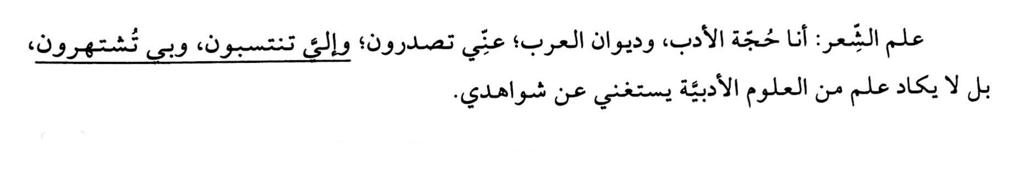 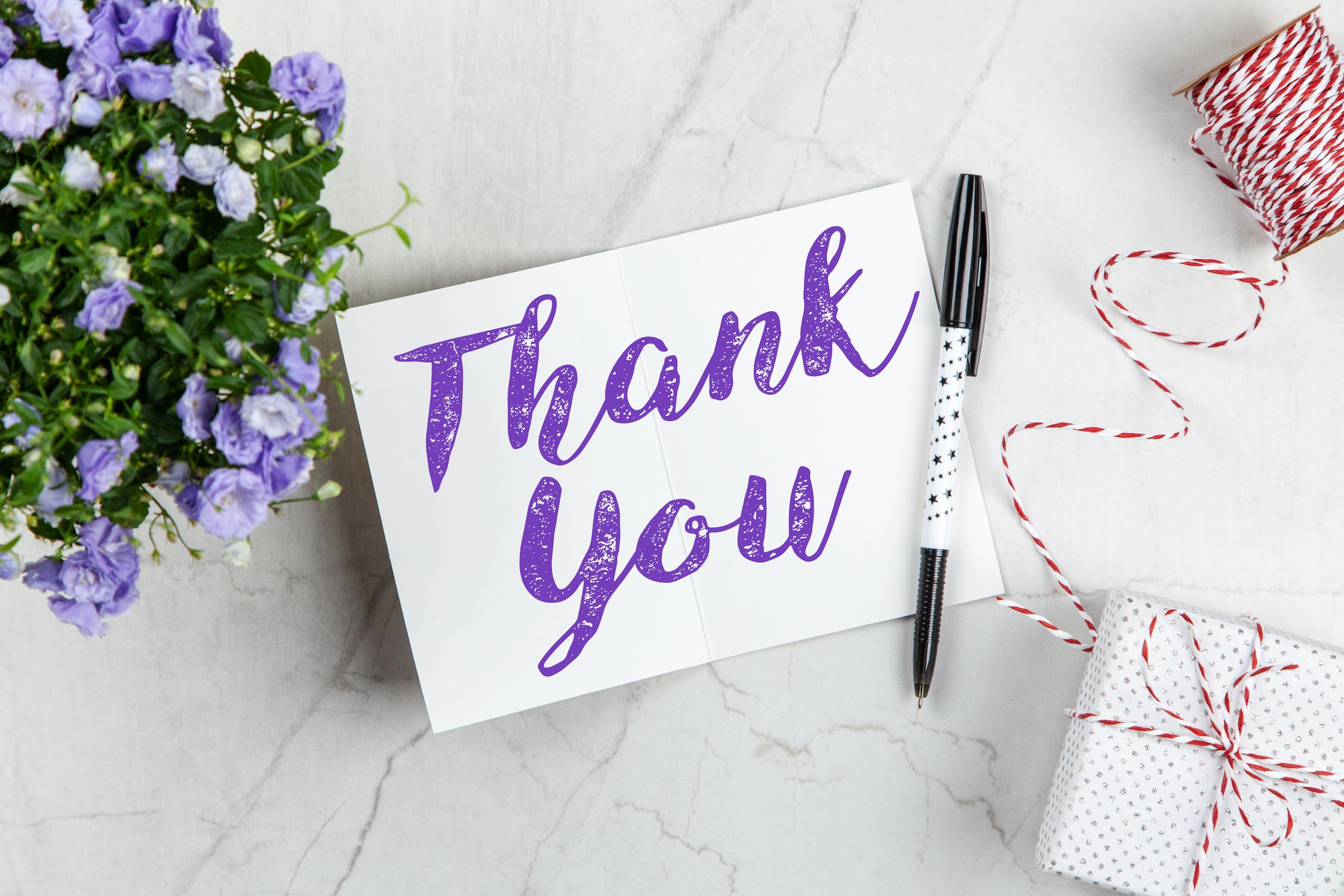 22